IN THE NAME OF GOD
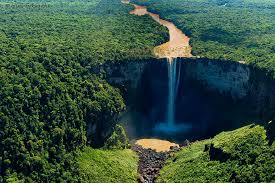 Ovarian hyperthecosis
Dr Mahshid Gheidarloo
Fellowship of Pediatric Endocrinology
Isfahan Medical University
May 2017
INTRODUCTION
It is a severe variant of PCOS.

It refers to the presence of nests of luteinized theca cells in the ovarian stroma due to differentiation of the ovarian interstitial cells into steroidogenically active luteinized stromal cells.


                                                       UPTODATE 2017
These nests or islands of luteinized theca cells are scattered throughout the stroma of the ovary, rather than being confined to areas around cystic follicles as in the PCOS.
 
The result is greater production of androgens.
 
The precise etiology of ovarian hyperthecosis is still unclear.

                                                           UPTODATE 2017
CLINICAL PRESENTATION
Severe hyperandrogenism:
 
Acne
Hirsutism 
Virilization

                                                               UPTODATE 2017
Androgens             Peripheral estrogen production 
          risk of endometrial hyperplasia and endometrial
    carcinoma.
   Especially in postmenopausal women



                                                     UPTODATE 2017
Insulin resistance and hyperinsulinemia:
 
Type 2 diabetes 
Cardiovascular disease
Central obesity
Skin tags
Acanthosis nigricans

                                                              UPTODATE 2017
premenopausal women with hyperandrogenism almost have PCOS and ovarian hyperthecosis is rare.
 
The hirsutism and insulin resistance are more severe in women with ovarian hyperthecosis compared with those with PCOS.


                                                                                           UPTODATE 2017
Biochemical findings
Serum total testosterone >150 ng/dL (>5.2 nmol/L) .

It is the single most important biochemical finding and it should prompt imaging of adrenals and ovaries.

It is generally believed that testosterone below 5.2 nmol/L rules out ovarian hyperthecosis.

                                                              UPTODATE 2017
LH and FSH : NL or suppressed .

DHEA or DHEA-S : NL.

17(OH)p : NL

Prolactin and IGF-1: NL
                                                            UPTODATE 2017
EVALUATION
Ultrasonography :
 
A bilateral increase in ovarian stroma .
 
Unlike PCOS , where the ovaries characteristically have a multifollicular appearance with 12 or more antral follicles of 2 to 9 mm per ovary and/or ovarian volume >10 cm3.
 
Few cysts are seen in severe hyperthecosis and the ovaries appear more solid.
 
In postmenopausal women size of ovary is usually increased compared to normal.
                                                                UPTODATE 2017
MRI:  
Symmetric bilateral ovarian enlargement, average volume may be up to 10 cm3(A normal postmenopausal ovary has a mean volume between 1.25 to 3.7 cm3).
 




                                                                                                               UPTODATE 2017
Additional testing:
 
GnRH agonist testing:
A single dose of long-acting GnRH-agonists

Immediately before and four weeks after intramuscular injection of : testosterone, LH and FSH should be determined.

Suppression of testosterone confirms the presence of LH-dependent ovarian testosterone production and may provide evidence for successful long-term treatment with GnRH-agonists
                                                                   UPTODATE 2017
Ovarian venous sampling:
 
this procedure should not be performed routinely .
It should only be performed by an experienced radiologist . 


   
                                                                                                               UPTODATE 2017
Screening for diabetes 
FBS
HbA1C
Two-hour oral glucose tolerance test is more sensitive in this population (as it is in women with PCOS) 



                                                                                                               UPTODATE 2017
DIAGNOSIS
The diagnosis can be confirmed only by histologic examination of the ovaries and demonstration of the presence of nests of luteinized cells in the ovarian stroma. 




                                                                                                               UPTODATE 2017
Differential diagnosis
Androgen-secreting ovarian and adrenal tumors:

In premenopausal women, are very rare

Serum testosterone concentrations are often considerably higher.
 
Women with these tumors present with rapid onset and progression of hirsutism and virilization.

                                                                                                UPTODATE 2017
PCOS: 
Lower serum testosterone concentrations
Not typically virilized
Typically less insulin resistant 
The ultrasound appearance of the ovaries is different.    
 


                                                                                                    UPTODATE 2017
Clinical Endocrinology 2017
Rotterdam : any 2 of remining 3 criteria

Androgen excess society : hyperandrogenism +one of the reminder 2 criteria

NIH : don’t include PCO morphology

                                                            UPTODATE 2017
TREATMENT
Should include: 
Therapy for hyperandrogenism (hirsutism and virilization) 
Anovulation
Obesity
Insulin resistance

The primary goal of treatment is to eliminate the excessive testosterone production
                                                                           UPTODATE 2017
In postmenopausal women and in premenopausal women who have completed childbearing:
Bilateral oophorectomy, as it provides a definitive solution for the hyperandrogenism.



                                                                    UPTODATE 2017
An alternative treatment:
     
Long-term GnRH agonist, particularly in women who have an increased risk for surgery due to comorbidities or who are unwilling to undergo bilateral oophorectomy .



                                                                                                          UPTODATE 2017
Since no histological diagnosis is available as final confirmation in women treated medically rather than surgically, it is recommended that all patients treated with GnRH-agonists receive careful follow-up, including periodic testing of androgen levels and ovarian imaging.
If serum testosterone concentrations do not decrease after several months of GnRH agonist therapy, we suggest surgery for histological diagnosis.
In premenopausal women:
Treatment in premenopausal women is essentially the same as in women with the PCOS.
 
 First line treatment to induce ovulation should be clomiphene, although in a small series to be unsuccessful . 
In cases of clomiphene failure, gonadotropins can be used.
                                                                                                       UPTODATE 2017
As follicular development may be inhibited by the high intraovarian androgen concentrations, GnRH agonist pretreatment may reduce intraovarian androgen levels and result in restoration of sensitivity to exogenous gonadotropins with subsequent ovulation .


                                                                                                        UPTODATE 2017
OVERVIEW OF APPROACH :
 
Women with (PCOS) have multiple abnormalities that require attention, including: 
oligomenorrhea, hyperandrogenism, anovulatory infertility.

Metabolic risk factors such as obesity, insulin resistance, dyslipidemia, and impaired glucose tolerance.
 
Weight loss, which can restore ovulatory cycles and improve metabolic risk, is the first-line intervention for most women.
Goals — The overall goals of therapy of women with PCOS include:

●Amelioration of hyperandrogenic symptoms (hirsutism, acne, scalp hair loss)

●Management of underlying metabolic abnormalities and reduction of risk factors for type 2 diabetes and cardiovascular disease


UPTODATE 2017
● Prevention of endometrial hyperplasia and carcinoma, which may occur as a result of chronic anovulation

●Contraception for those not pursuing pregnancy, as women with oligomenorrhea ovulate intermittently and unwanted pregnancy may occur
 
●Ovulation induction for those pursuing pregnancy


UPTODATE 2017
Lifestyle changes :
 
We suggest diet and exercise for weight reduction as the first step for overweight and obese women with PCOS.



UPTODATE 2017
Oral contraceptives and risk assessment :

OCs are the mainstay of pharmacologic therapy in PCOS for managing hyperandrogenism and menstrual dysfunction and for providing contraception.

OCs               VTE in all users but particularly in obese women.

PCOS             VTE, but available data do not support this concept.
UPTODATE 2017
Risk factors for VTE :

Obesity, patient age, and family history of VTE should be assessed.
 
Using with caution in: 
Obese women ( [BMI] ≥30 kg/m2) 
Over age 40 years
UPTODATE 2017
Alternatives to oral estrogen-progestin contraceptives:

   cyclic progestin therapy
   continuous progestin therapy (progestin-only OCs "minipill“,norethindrone 0.35 mg/day) 
    progestin-releasing intrauterine device (IUD).


UPTODATE 2017
WOMEN NOT PURSUING PREGNANCY
Menstrual dysfunction

Endometrial protection : The chronic anovulation seen in PCOS is associated with an increased risk of endometrial hyperplasia and possibly endometrial cancer.

 UPTODATE 2017
We suggest combined estrogen-progestin contraceptives as first-line therapy for menstrual dysfunction and endometrial protection.
This provide a number of benefits in women with PCOS, including:

●Daily exposure to progestin, which antagonizes the endometrial proliferative effect of estrogen

●Contraception
 
●Cutaneous benefits for hyperandrogenic symptoms
UPTODATE 2017
Oral contraceptives affect: 
 Insulin sensitivity
 Carbohydrate metabolism
 Lipid metabolism
The effects depend upon the estrogen dose and androgenicity of the progestin.
 
Absence of pregnancy should be documented before OCs are begun.

UPTODATE 2017
For women with PCOS who choose not to or cannot take Ocs:
Medroxyprogesterone acetate (5 to 10 mg) for 10 to 14 days every one to two months.
 
Natural micronized progesterone 200 mg (given for the same duration every one to two months).



UPTODATE 2017
Patients should be made aware that progestin therapy alone will not reduce the symptoms of acne or hirsutism, nor will it provide contraception.
 
However, continuous progestin therapy with norethindrone 0.35 mg daily provides both contraception and endometrial protection. 

Levonorgestrel-releasing IUDs provides both endometrial protection and contraception.
UPTODATE 2017
Metformin:
restore menstrual cyclicity as it restores ovulatory menses (30 to 50 %) 
Endometrial protection is less well established
second-line therapy
 
When metformin is used : monitoring to confirm ovulation : with luteal phase serum progesterone measurements or transvaginal ultrasound.
UPTODATE 2017
Androgen excess
Hirsutism :
 
Estrogen-progestin contraceptive is the first-line therapy for menstrual irregularities and hirsutism .

An antiandrogen is then added after six months if the cosmetic response is suboptimal .
 
OCs and an antiandrogen may sometimes be started simultaneously at the outset, particularly when the cutaneous manifestations are particularly bothersome to the patient.
If contraindications to Ocs:

spironolactone alone

 progestin therapy is often needed.



UPTODATE 2017
Choice of oral contraceptive:
 
An OC containing 20 mcg of ethinyl estradiol + a progestin with minimal androgenicity (such as norgestimate).
 
Other progestins : desogestrel and drospirenone, but both have been associated with a possible higher risk of VTE.

OCs containing one of the original progestins, norethindrone or norethindrone acetate, are also good options; while they are not as low in androgenicity, they have not been associated with excess VTE risk.
UPTODATE 2017
Higher doses of ethinyl estradiol (30 to 35 mcg) are needed in some women for:
 
optimal suppression of ovarian androgens 
management of hyperandrogenic symptoms.
Antiandrogens :

After six months, if it is not satisfied clinical response to OC monotherapy               add:
spironolactone 50 to 100 mg twice daily. 
finasteride  
cyproterone acetate .
Flutamide (potential hepatotoxicity).


UPTODATE 2017
GnRH agonists


Metformin




UPTODATE 2017
Removal of hair by mechanical means :
shaving
Waxing
depilatories
electrolysis
laser treatment. 
Vaniqa (eflornithine hydrochloride cream 13.9%) is a topical drug that inhibits hair growth.

UPTODATE 2017
Metabolic abnormalities
Obesity:

Weight reduction              using calorie-restricted diets + exercise




UPTODATE 2017
Bariatric surgery :
In one study of 17 obese women with PCOS with a mean BMI of 50.7 kg/m2: 
Mean weight loss after 12 months of 41±9 kg
Restoration of ovulatory cycles
Improvements in insulin resistance
Hyperandrogenemia
Hirsutism scores
UPTODATE 2017
Insulin resistance/type 2 diabetes :

Biguanides (metformin) and thiazolidinediones (pioglitazone, rosiglitazone)
Reduce insulin levels in women with PCOS
May also reduce ovarian androgen production 
Restore normal menstrual cyclicity



UPTODATE 2017
Dyslipidemia :
Exercise and weight loss are the first-line approach, followed by pharmacotherapy, if needed. 
Statins  (simvastatin or atorvastatin)    
   LDL and triglycerides
 No effect on HDL, fasting insulin
  A small decrease in serum testosterone was observed


UPTODATE 2017
Obstructive sleep apnea :
 
A common disorder in women with PCOS 
Is an important determinant of insulin resistance, glucose intolerance, and type 2 diabetes




UPTODATE 2017
Nonalcoholic steatohepatitis :
 
weight loss and metformin





UPTODATE 2017
WOMEN PURSUING PREGNANCY
Weight loss:
 Even modest weight loss of 5 to 10 percent 
Improvement in metabolic status 
Reduction in serum androgen concentrations
Resumption of ovulation in some studies 

 UPTODATE 2017
Not all women develop ovulatory cycles despite similar degrees of weight loss
 
In addition, data on pregnancy rates and outcomes have been limited



UPTODATE 2017
Medications
  
●Clomiphene citrate: 
As first-line therapy for ovulation induction in non-obese women with PCOS (BMI <30 kg/m2). 
Approximately 80 % of women with PCOS ovulate in response to clomiphene citrate 
approximately 50 % conceive.


UPTODATE 2017
Letrozole :

Effective for ovulation induction in women with PCOS. 
For obese women with PCOS (BMI ≥30 kg/m2), results in higher cumulative live birth rates than clomiphene citrate. 
Some experts now suggest letrozole over clomiphene for ovulation induction in obese PCOS patients

UPTODATE 2017
Metformin
 
Is a drug whose major effect is to reduce hepatic glucose output and thereby lower serum insulin concentrations.
 
promote ovulation either alone or in combination with clomiphene

A consensus group against the routine use of metformin (including ovulation induction) except in women with glucose intolerance .
UPTODATE 2017
Gonadotropin therapy

Induce ovulation 
High risk for ovarian hyperstimulation syndrome (OHSS).
Complex and expensive



UPTODATE 2017
Other medications

•Thiazolidinedione
 
• pulsatile GnRH is moderately effective for ovulation induction.





UPTODATE 2017
A 57-year-old woman:

Hirsutism
Hair loss on the scalp
Deepening of her voice.
1-year history of prominent symptoms 
Growth of skin tags on her neck and breast
Increased libido.
Laboratory testing:
 
   total and free testosterone
DHEAS level : NL
A Papanicolaou test was negative for intraepithelial lesions and cancer
A 24-hour urine cortisol : NL
CT of the abdomen : fatty infiltration of the liver without focal hepatic lesions
The patient was gravida 3, para 3, with normal pregnancies

Menses had begun at 12 years of age and had occurred every 40 to 60 days thereafter until menopause, which had occurred 3 years before this presentation.
 
Postmenopausal bleeding had recently occurred.
The findings in this case are most consistent
    with a diagnosis of ovarian hyperthecosis, a rare,
    noncancerous functional disorder that results
    from abnormal regulation of ovarian steroidogenesis.
Bilateral salpingo-oophorectomy, which was
    performed in this case, is both diagnostic and
    therapeutic.
THE END
THANKS FOR YOUR ATTENTION